?
What concept do the following pictures represent?
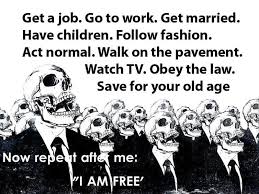 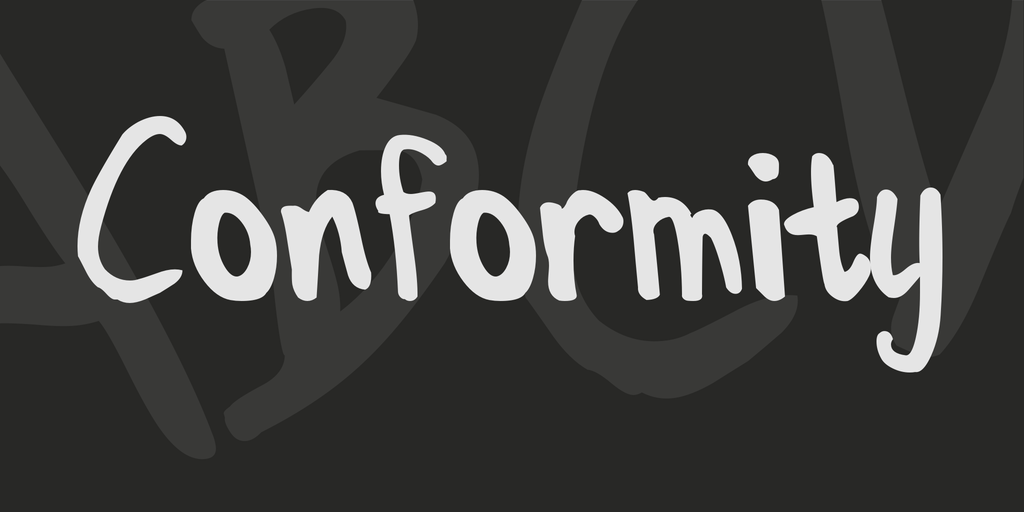 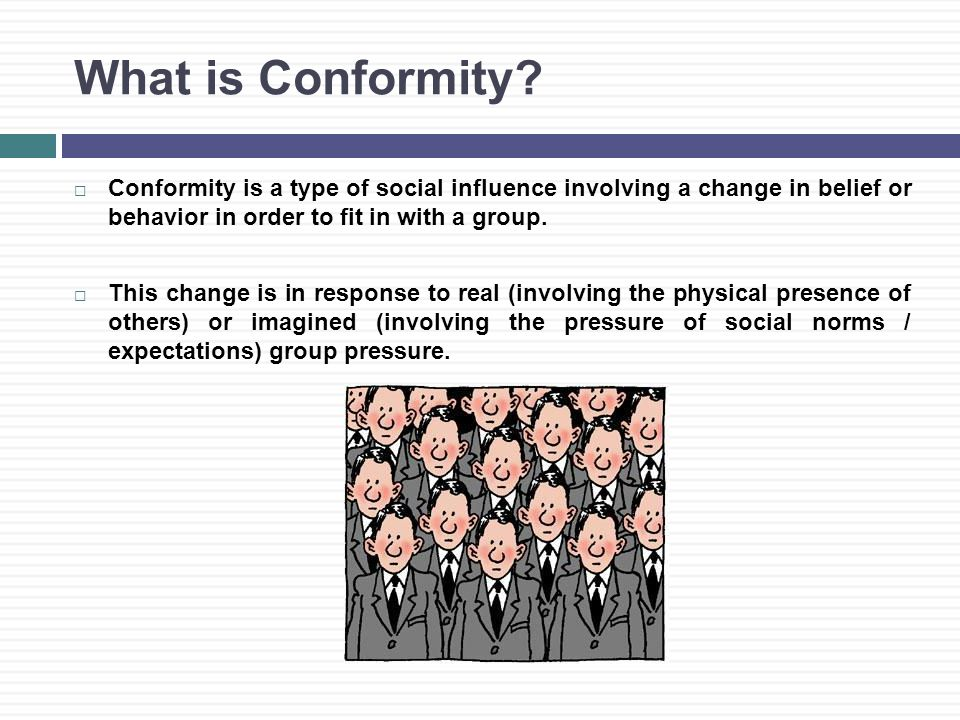 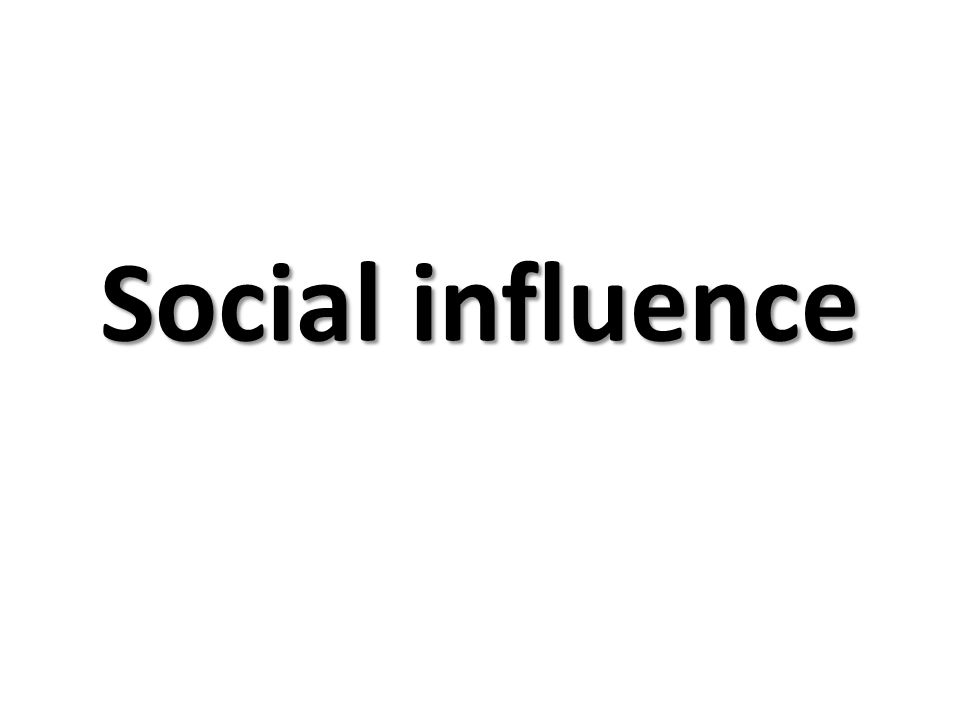 At school
At the traffic lights
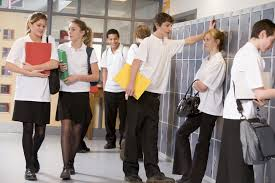 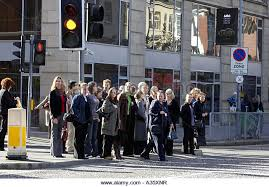 At a large crowd
At a pub
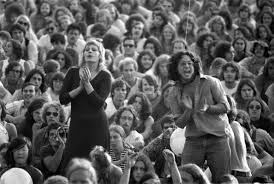 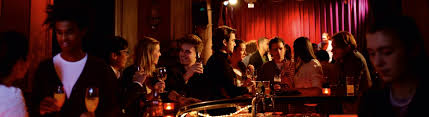 CONTENT BASED TASK (CBT) 20 pts
learning through a content based task
R & L & S &W tasks 
process 
 process (task completion): 5 pts
     output (task achievement): 15 pts
OUTPUT (15 pts)
WRITTEN:
Answer the questions below by referring to the input tasks that we have covered.